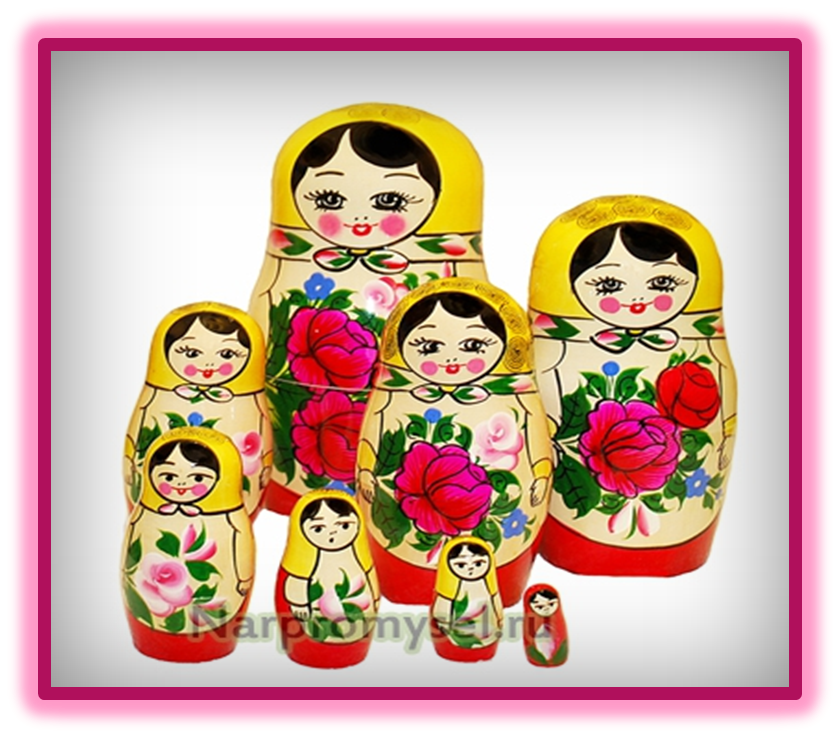 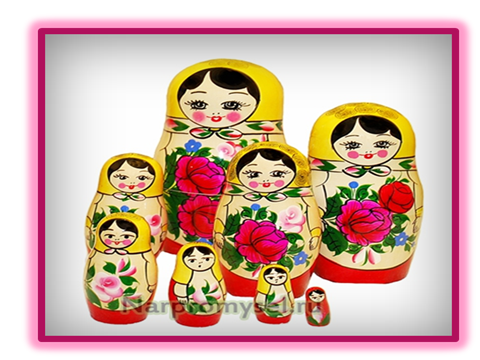 Я матрёшечка, я круглёшечка!
Улыбаюсь я всегда и с ребятами в друзьях.
Я в деревне родилась и на славу удалась.
Щёчки пухленькие, сама кругленькая
А на голове платок, словно яркий цветок.
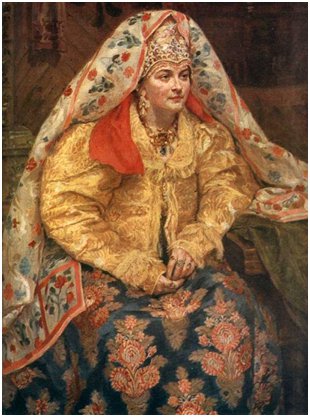 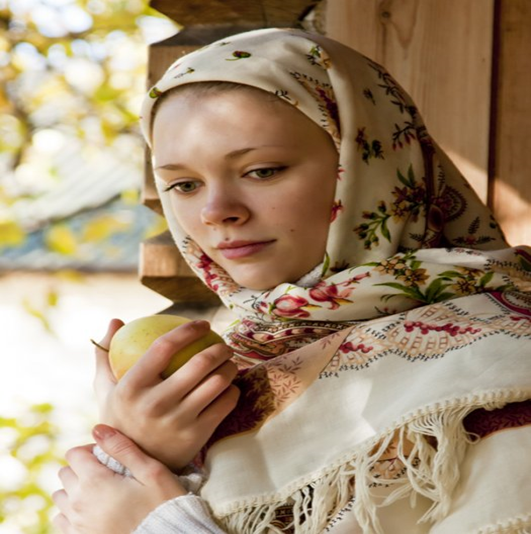 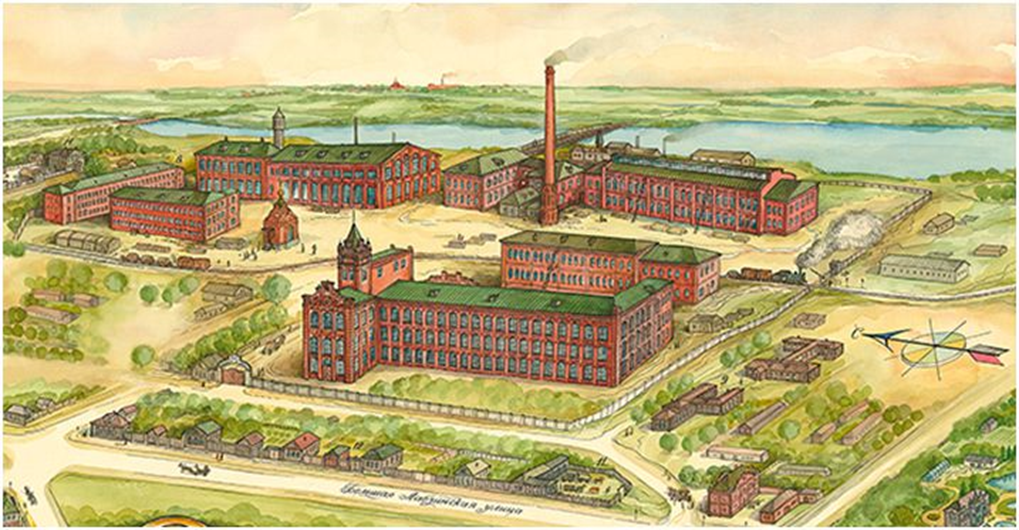 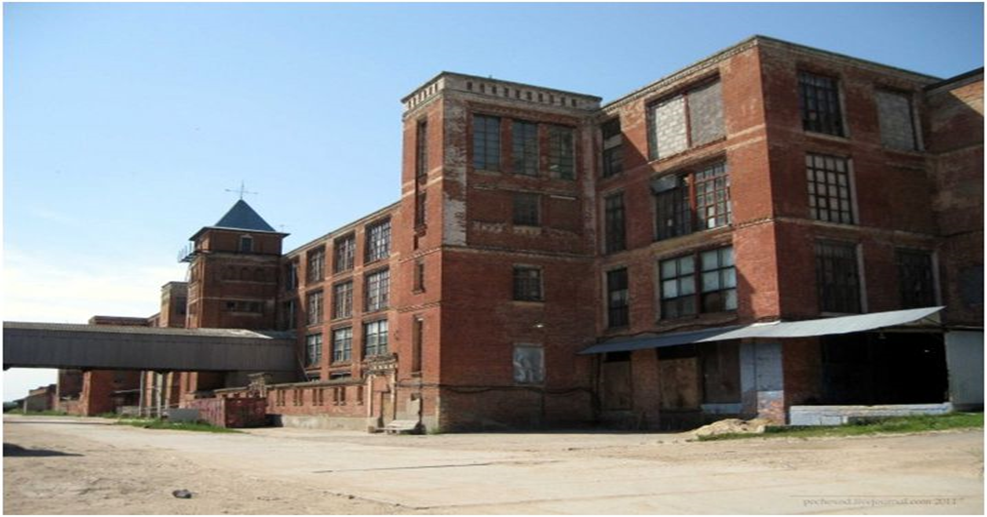 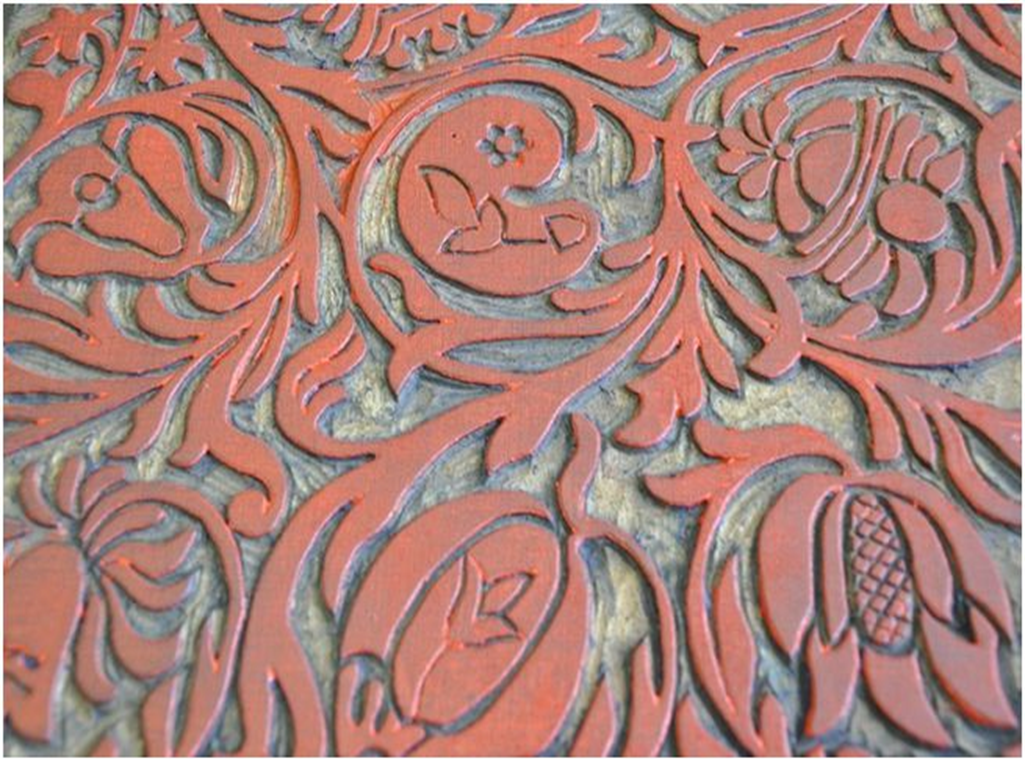 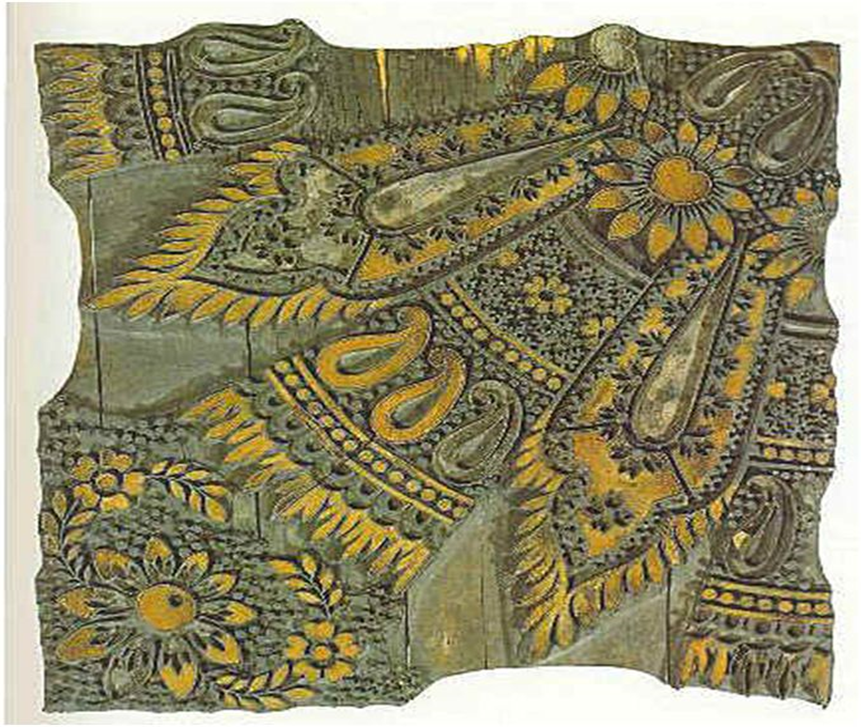 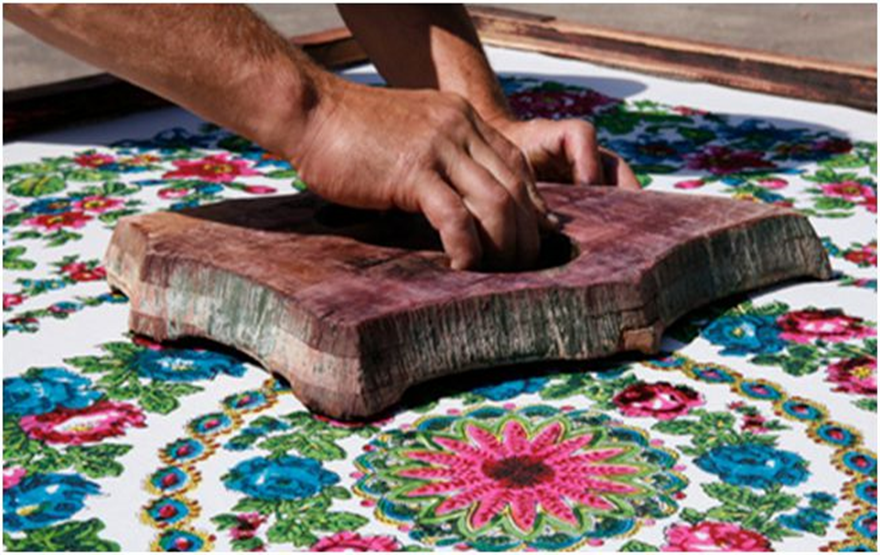 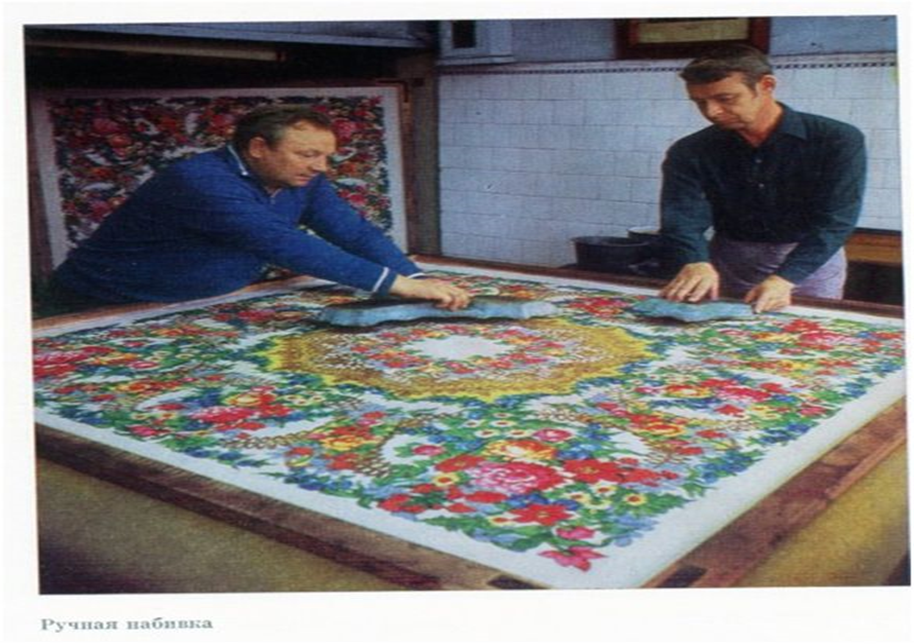 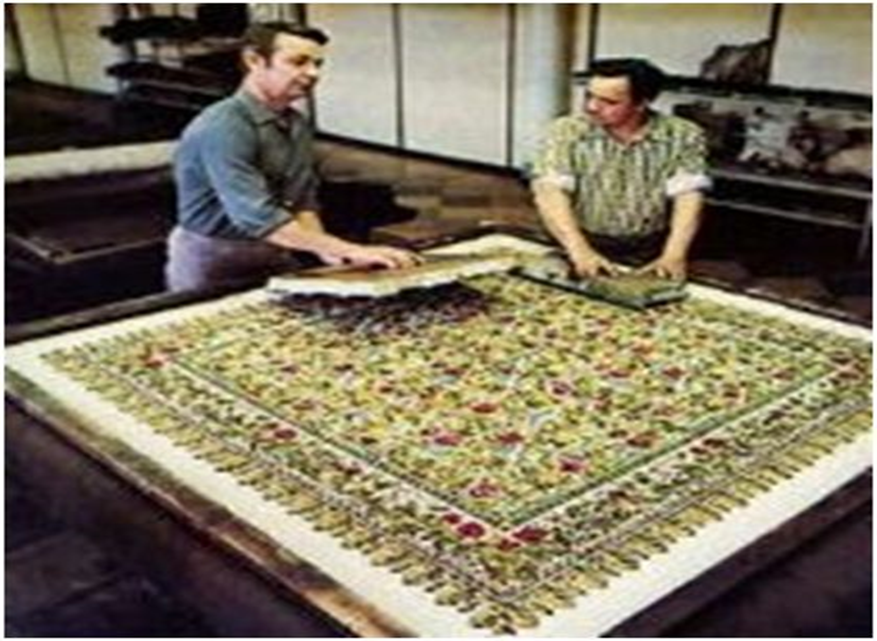 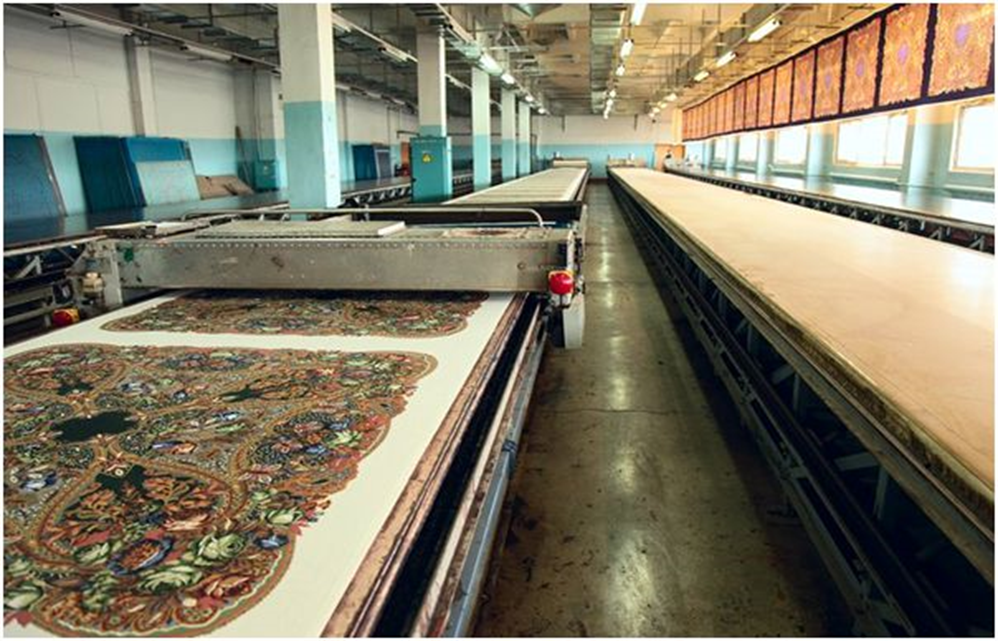 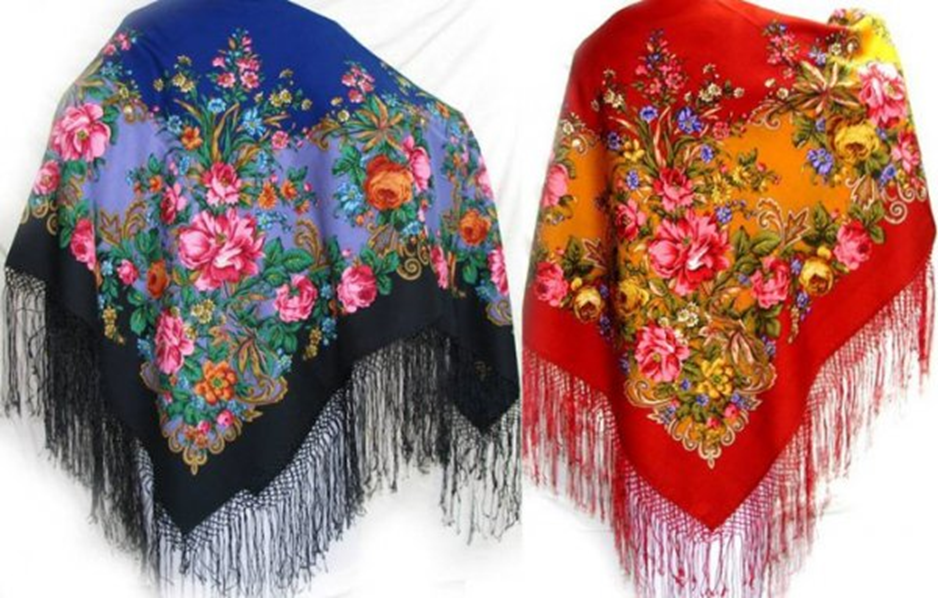 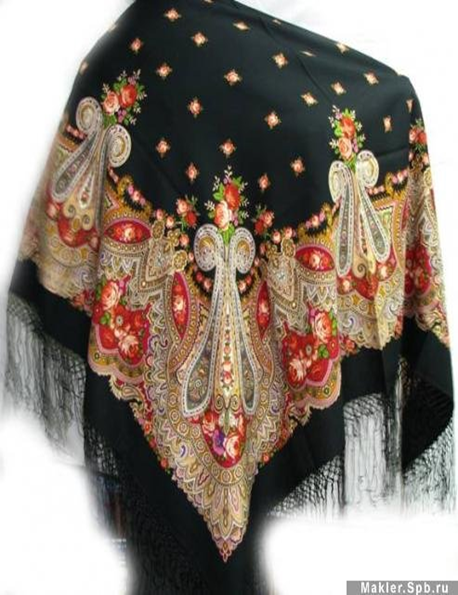 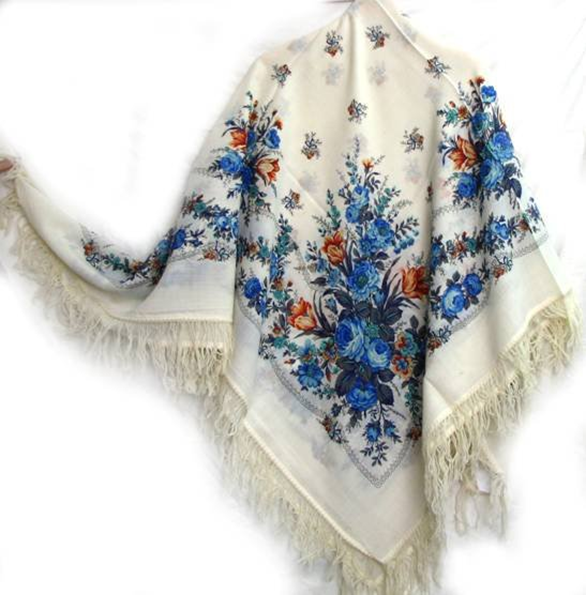 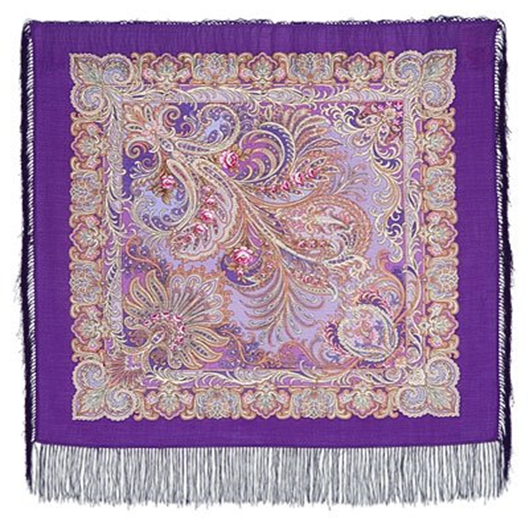 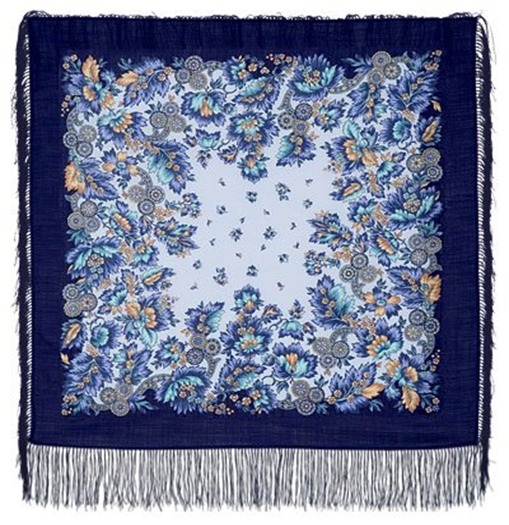 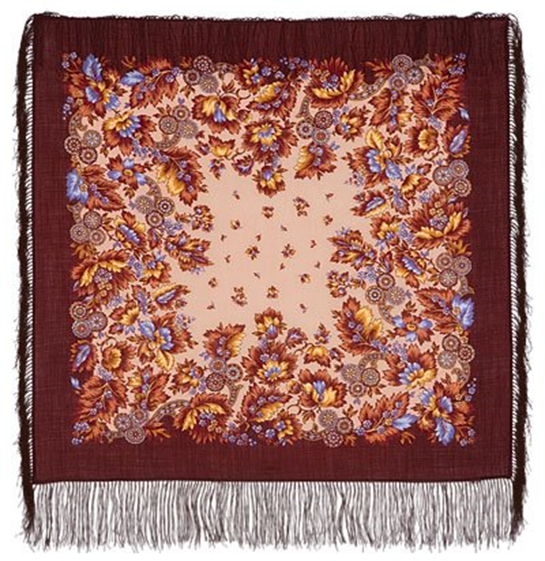 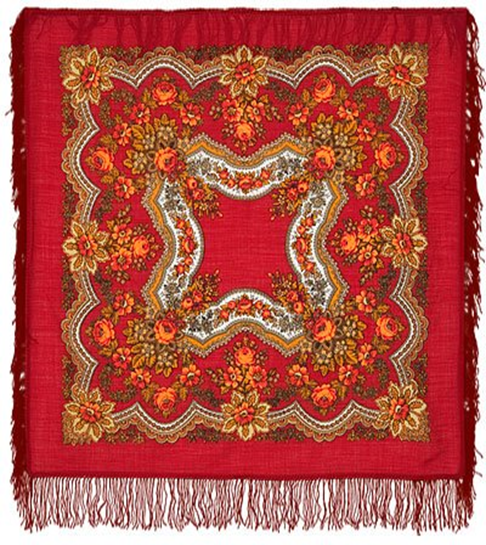 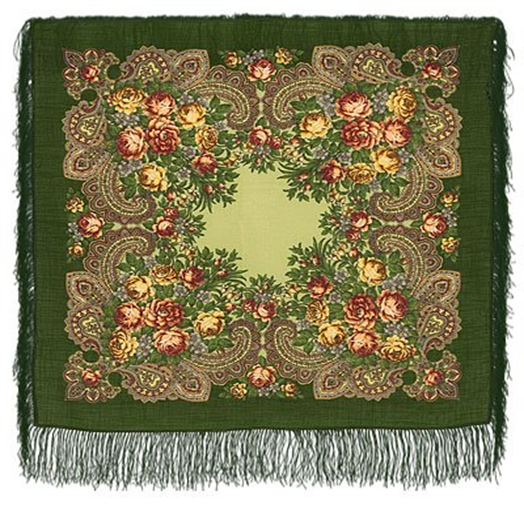 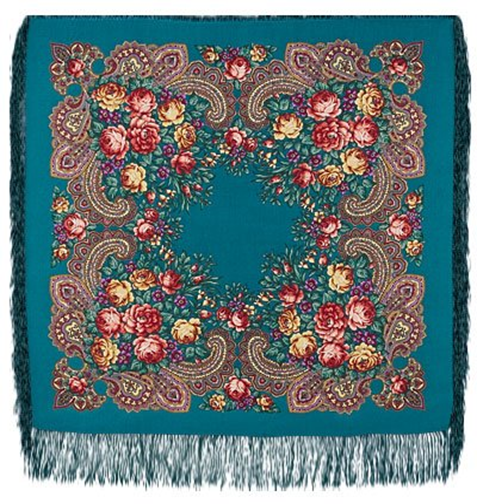 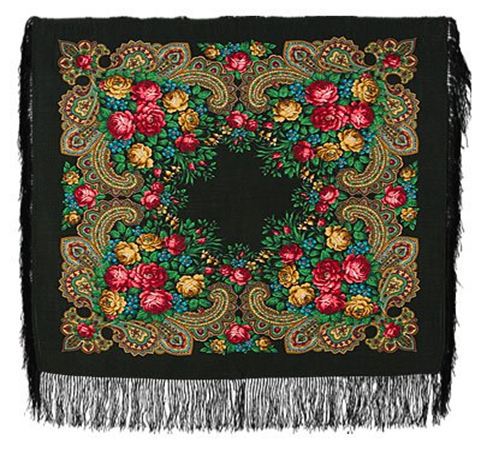 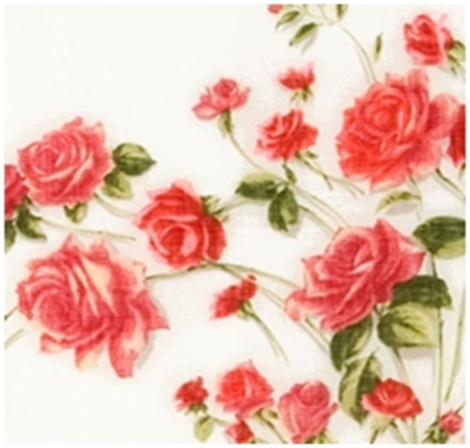 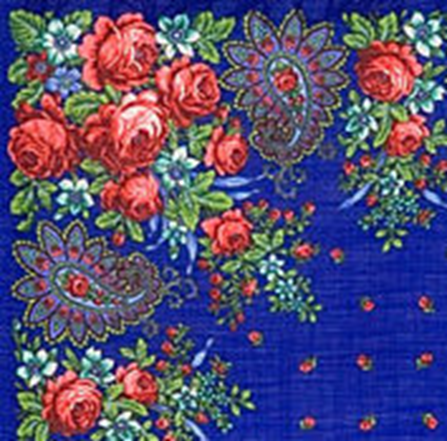 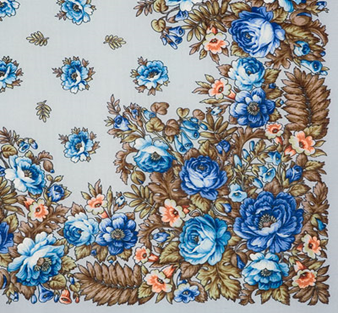 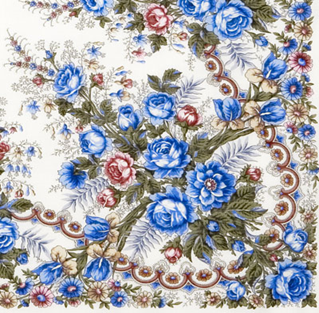 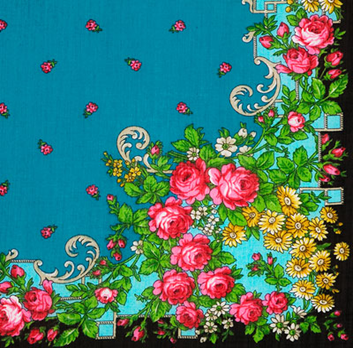 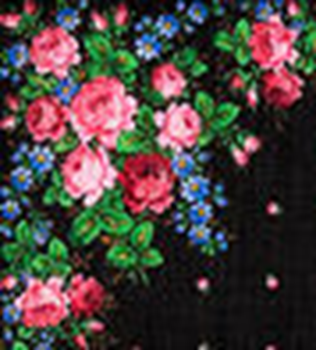 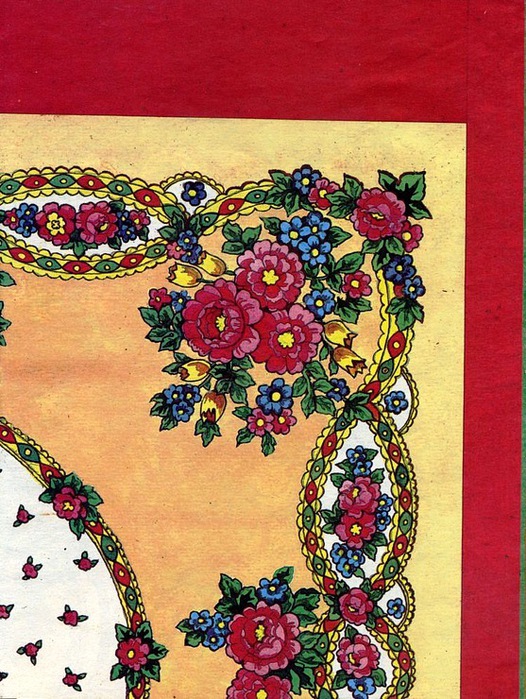 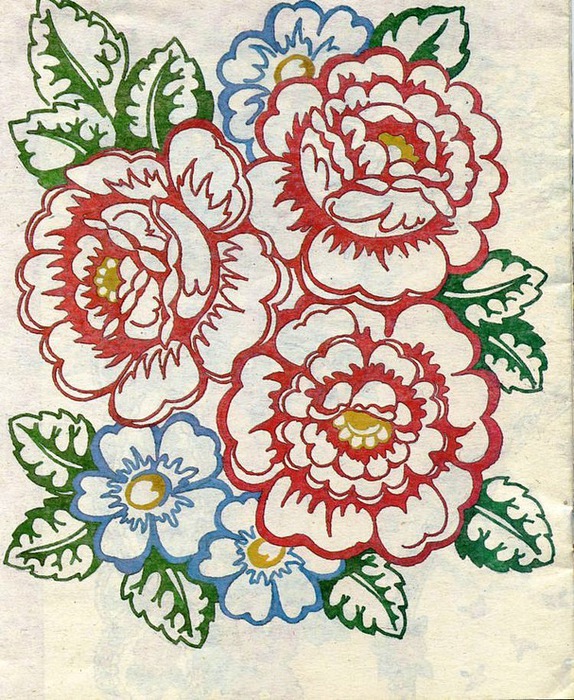